STRENGTHS (+)
WEAKNESSES (–)
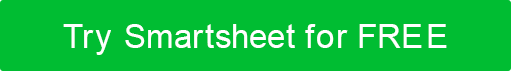 •
•
•
•
•
•
•
•
S
W
OPPORTUNITIES (+)
THREATS (–)
https://bit.ly/3holJ1y
T
•
•
•
•
•
•
•
•
O
SWOT PUZZLE